Institutt for fysikk og teknolog- Universitet i Bergen
In-situ visualization of microbial hydrogen consumption and growth in a porous mediumusing high-resolution PET-MRI
Raymond Mushabe
(CSSR-UiB)

Bergit Brattekås, Na Liu, Geir Ersland, Nicole Dopffel
25th May 2023
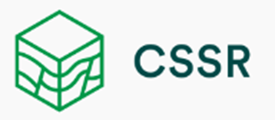 IFT- Universitet I Bergen
Presentation outline
Hydrogen and porous media for the energy transition

Is it really possible to possible to utilise medical imaging methods for petrophysical studies?

Yes…
A scouting experiment with PET/MRI for in-situ saturation measurements
Bacteria studies relevant for underground hydrogen storage

PET-MRI general theory and methodology applied in porous media studies 

Visualised results of biomass and hydrogen consumption in saline porous medium (sand)
MRI results (static)
PET results (dynamic)

Conclusions
Page 2
IFT- Universitet I Bergen
Porous media for energy transition
Why hydrogen storage in porous media?
Enormous volumes and well distributed worldwide – Not the sole reason.
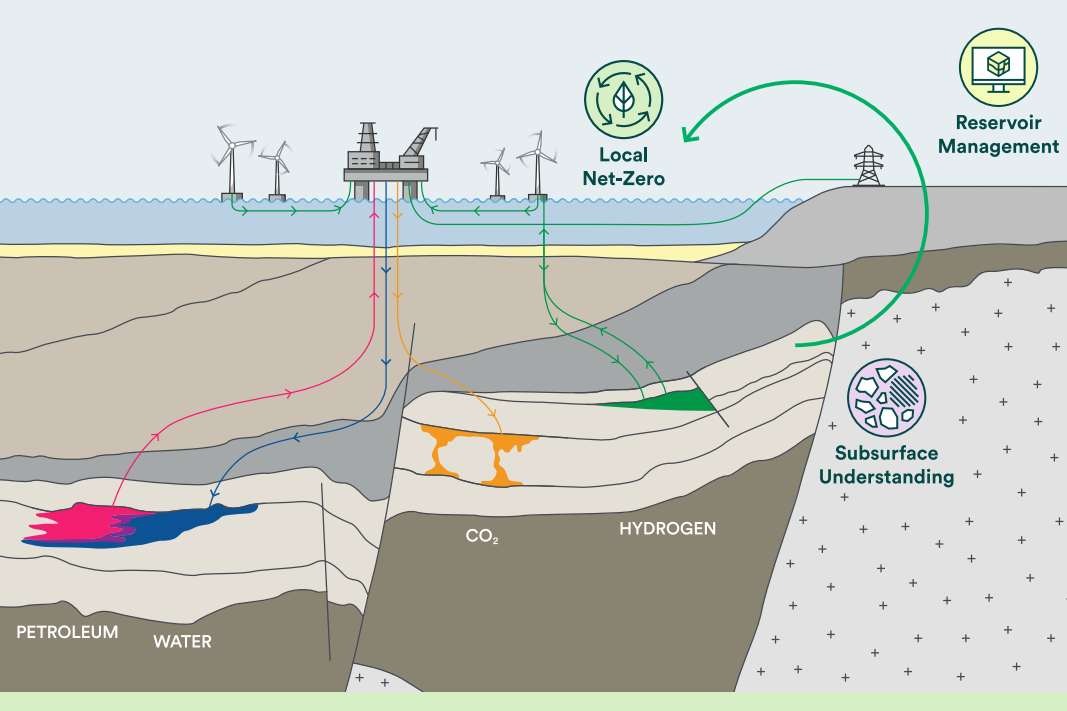 Growing need to transition to renewable energy sources due to global warming and its adverse effects

Wind and solar power the leading sources for green energy – intermittent and unreliable supply

Hydrogen offers an alternative energy storage option – as an energy carrier

Hydrogen storage in aquifers and depleted hydrocarbon reservoirs

Contain large communities of microbes
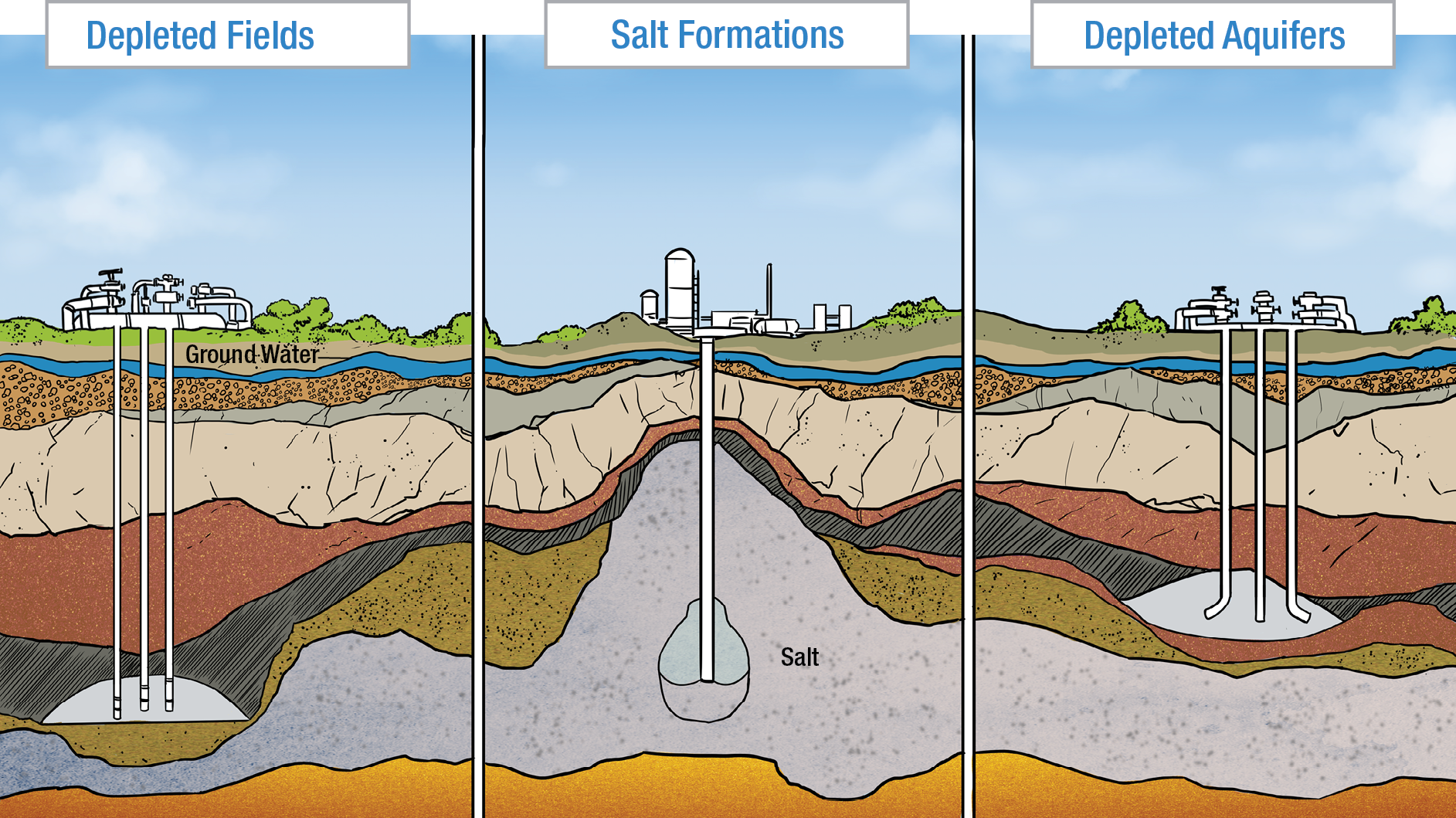 Fig.1. Saline aquifers and depleted oil and gas reservoirs might be the most used underground storage sites because of their enormous volumes, wide availability, safety and existing infrastructure and technical know how. (CSSR focus on these two at the moment)
Page 3
MRI PET functionality
IFT- Universitet I Bergen
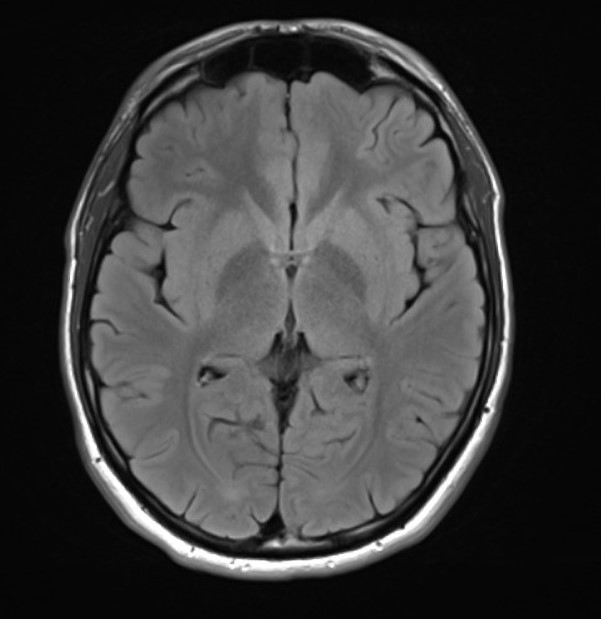 Brain
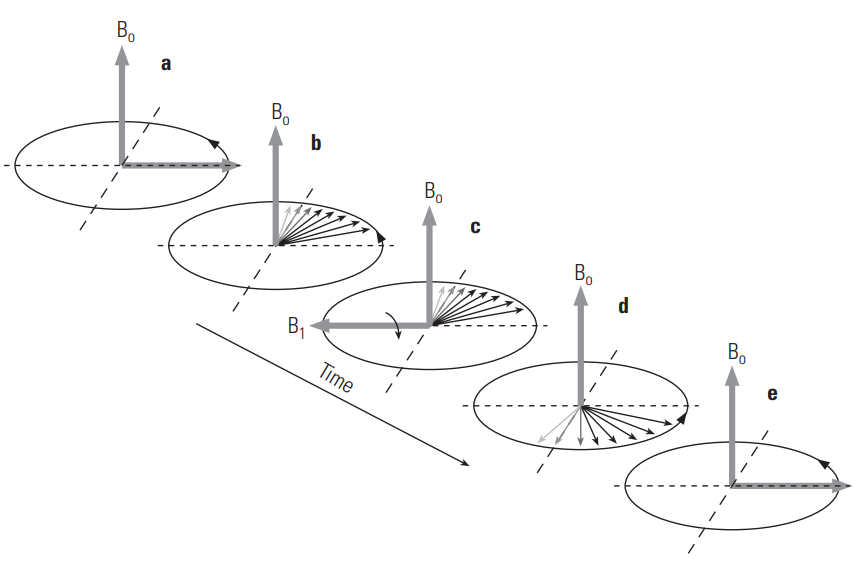 MRI works based on proton spins that are dephased and  realigned when introduced to a strong magnetic

T1 and T2 weighted images
a
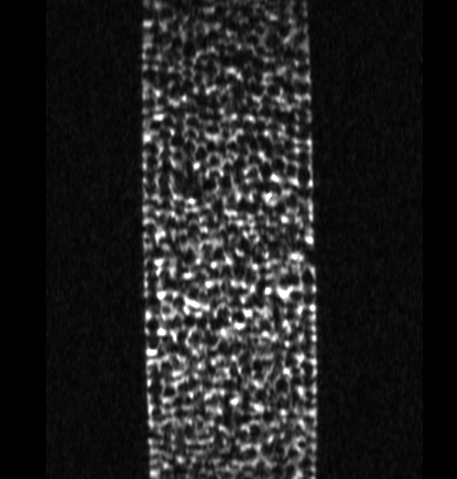 PET is sensitive to positrons emitted by radioactive decay process of positron-emitting radionuclides

E.g. Fluorodeoxyglucose (18F-FDG) tracer

Recorded anhilation events for every pair captured positron of 511 keV travelling in opposite directions

Reconstructed statistical maps for the annihilation events, form which we can derive explicit measurements such as saturation
Rock grains
Water
b
Fig.2. b) brain image interviewFusion user manual
d) Brine saturated sand pack revealing water and sand grain regions (MRI images).
Fig.2.a.  Illustration of MRI (a) and PET (b) working fundamentals.  Ellis, D. V et.al (2007)
Page 4
Experiment methodology
IFT- Universitet I Bergen
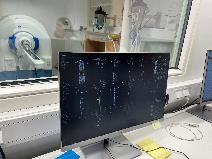 c
b
Fig. 3. a) core and image resolutions. b) MRI and PET working space. c) Data receiving and reconstruction end.
a
Page 5
MRI results: Explicit phases
IFT- Universitet I Bergen
It was possible to identify and distinguish between phases through histogram analysis and thresholding of the pixel data 
Hydrogen and rock as one signal
Water phase
Water component
Bacteria/biomass component
Noise or background signal
58%
40 %
2 %
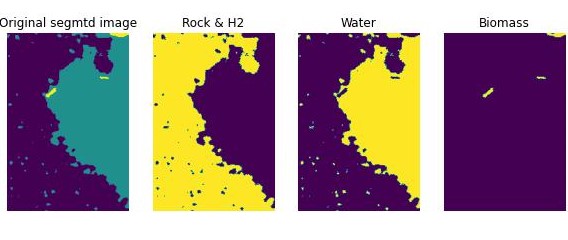 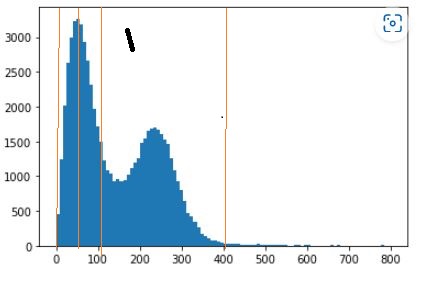 Fig.4.a. Histogram distribution of signals from different components of the porous medium
Fig.4.b. Image segmentation based on histogram analysis of the pixel data. Bactreia growth after [ ] hours.
Page 6
MRI results: Biomass accumulation
IFT- Universitet I Bergen
Biomass signal increased in area over time.
The initial signal 
Section: 50 mm 12 mm x 0.23 mm
Biomass accumulation was also confirmed through microscopic analysis of the sand grains
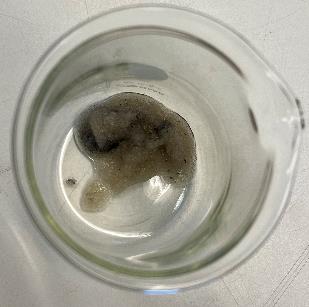 0.2 hours
20.1 hours
30.1 hours
43.3 hours
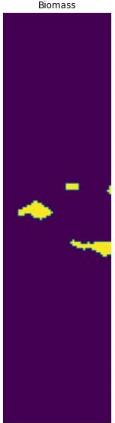 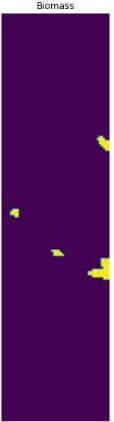 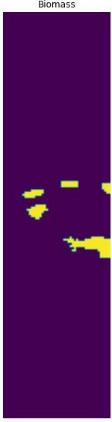 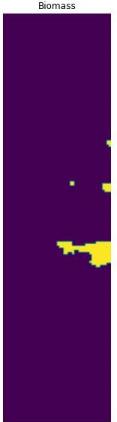 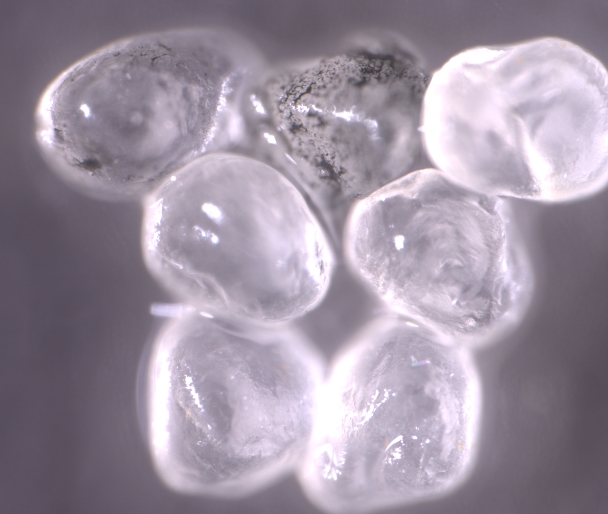 c
0.5 mm
b
Fig.5.a. Biomass accumulation over time in the presence of hydrogen as the only source of food to the microbes.  As shown in figures b) and  c), the sand  grain surfaces were later analysed under a high resolution Zeiss microscope for the biomass accumation. The dark regions is organic matter (biomass)
Page 7
IFT- Universitet I Bergen
MRI results: Continuation…
Biomass signal increased in area over time.
This coincided with an equivalent reduction of the volume occupied by hydrogen
0.2 hours
1.1 hours
39.1 hours
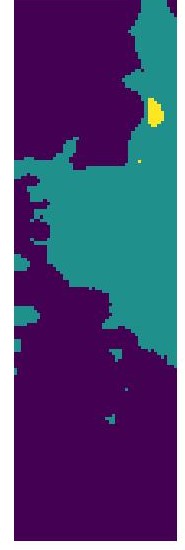 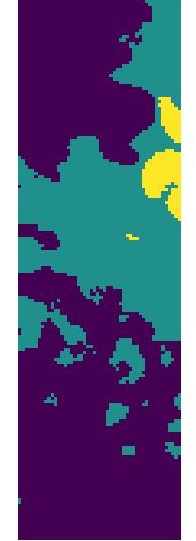 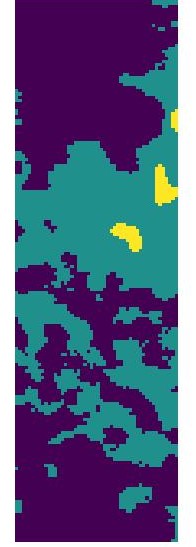 Fig.6 Hydrogen consumption in the presence of active biomass accumulation (bacteria growth)
Page 8
MRI results: Continuation…
IFT- Universitet I Bergen
Biomass signal increased in area over time.
This coincided with an equivalent reduction of the volume occupied by hydrogen
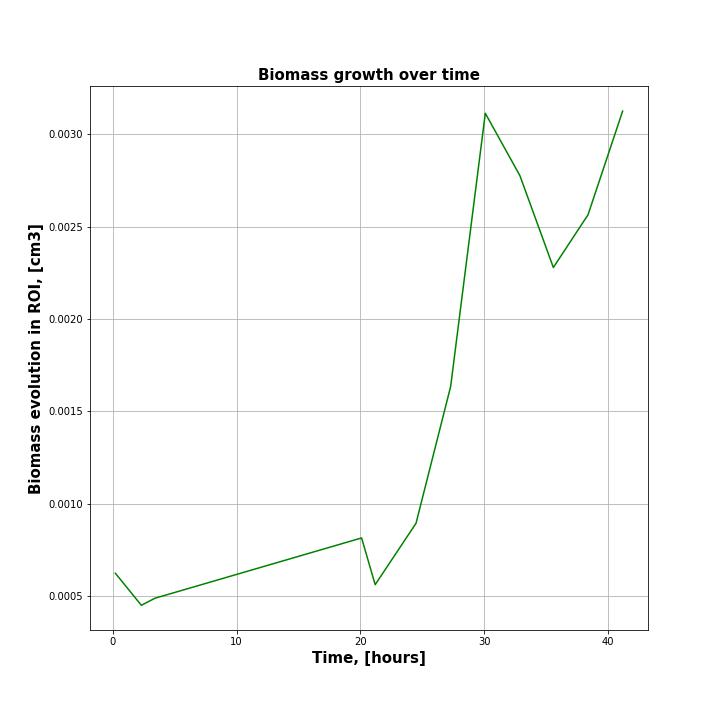 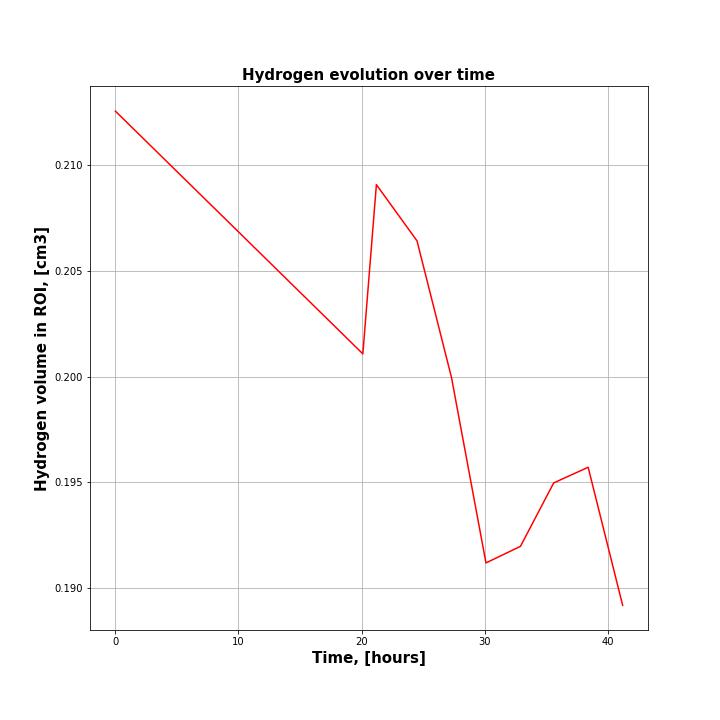 0.03%
-0.31 %
0.23%
Fig.7 Biomass accumulation (bacteria growth) conciding with reduction in hydrogen production
Page 9
IFT- Universitet I Bergen
Biomass migration/redistribution
Over time, the biomass reduced in some areas of the core as it increased in others

This could be related to both localised food shortage or other physical parameters such as pH


It was at this stage that bacteria and biomass growth was confirmed in the sand pack saturated with 10% NaCl brine and hydrogen

PET image analysis investigated how this matter migration and growth affects fluid flow and distribution in
Page 10
IFT- Universitet I Bergen
PET- Effect of biomass on fluid flow
Biomass accumulation and growth affected both fluid distribution and flow.
The PET signal (FDG-18) increased with time during flow around the bacteria saturated regions. 
The accumulation of FDG-18 shows increase in water wittiness
Initial flow was piston like
30 min
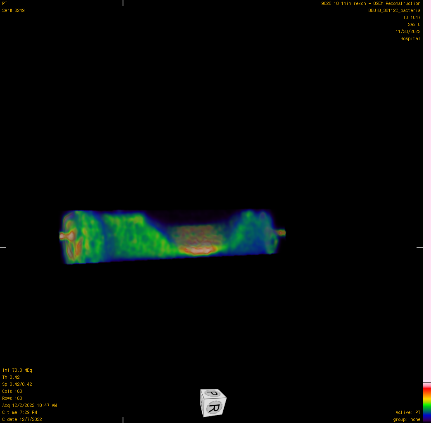 Fig.8. 10 min 3D reconstruction of PET image slice at different times during flow. The orarange color coreesponds to the biomass occupied regions inside the sandpack.
Page 11
PET- Tracer absorption/accumulation
IFT- Universitet I Bergen
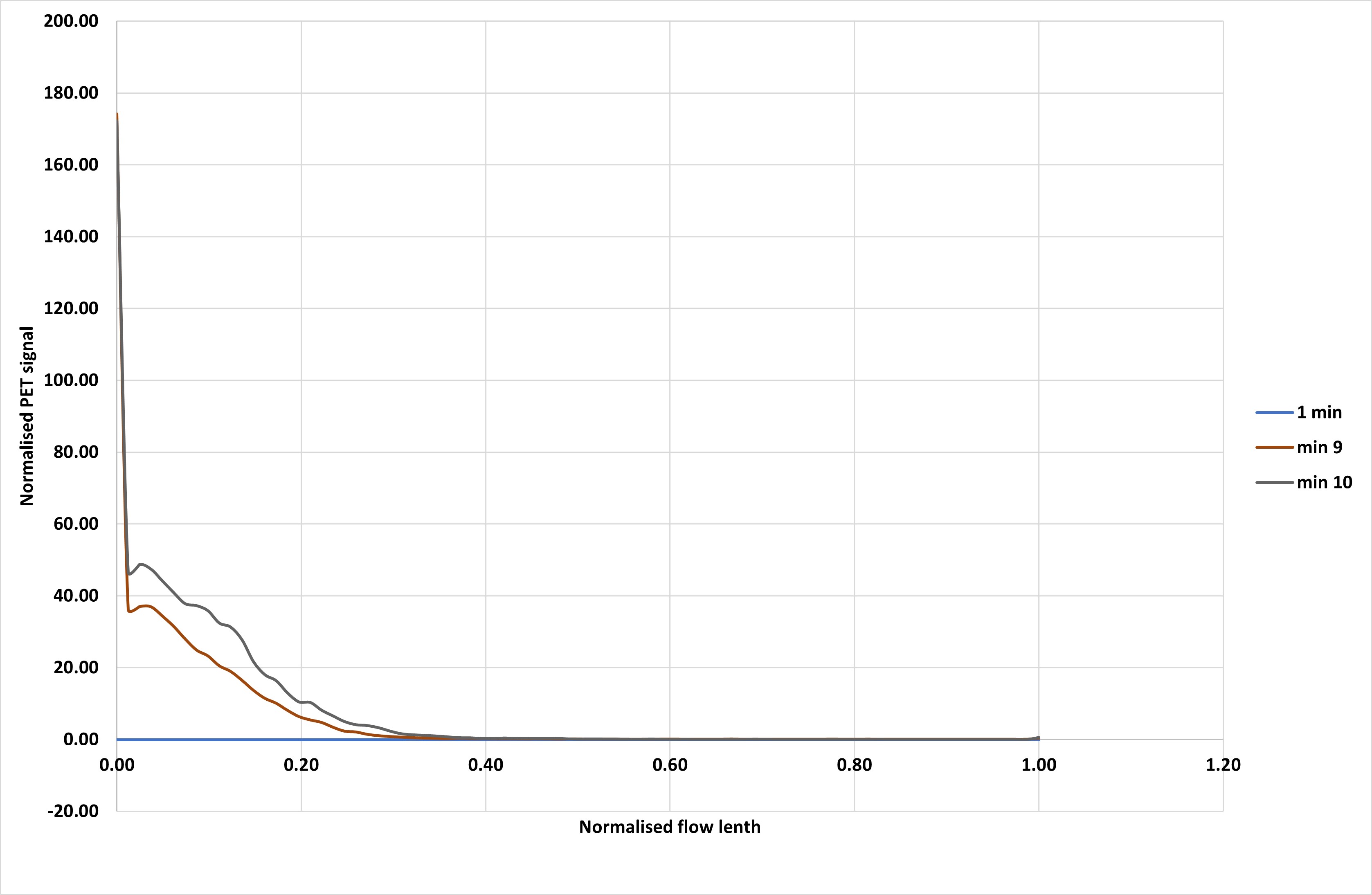 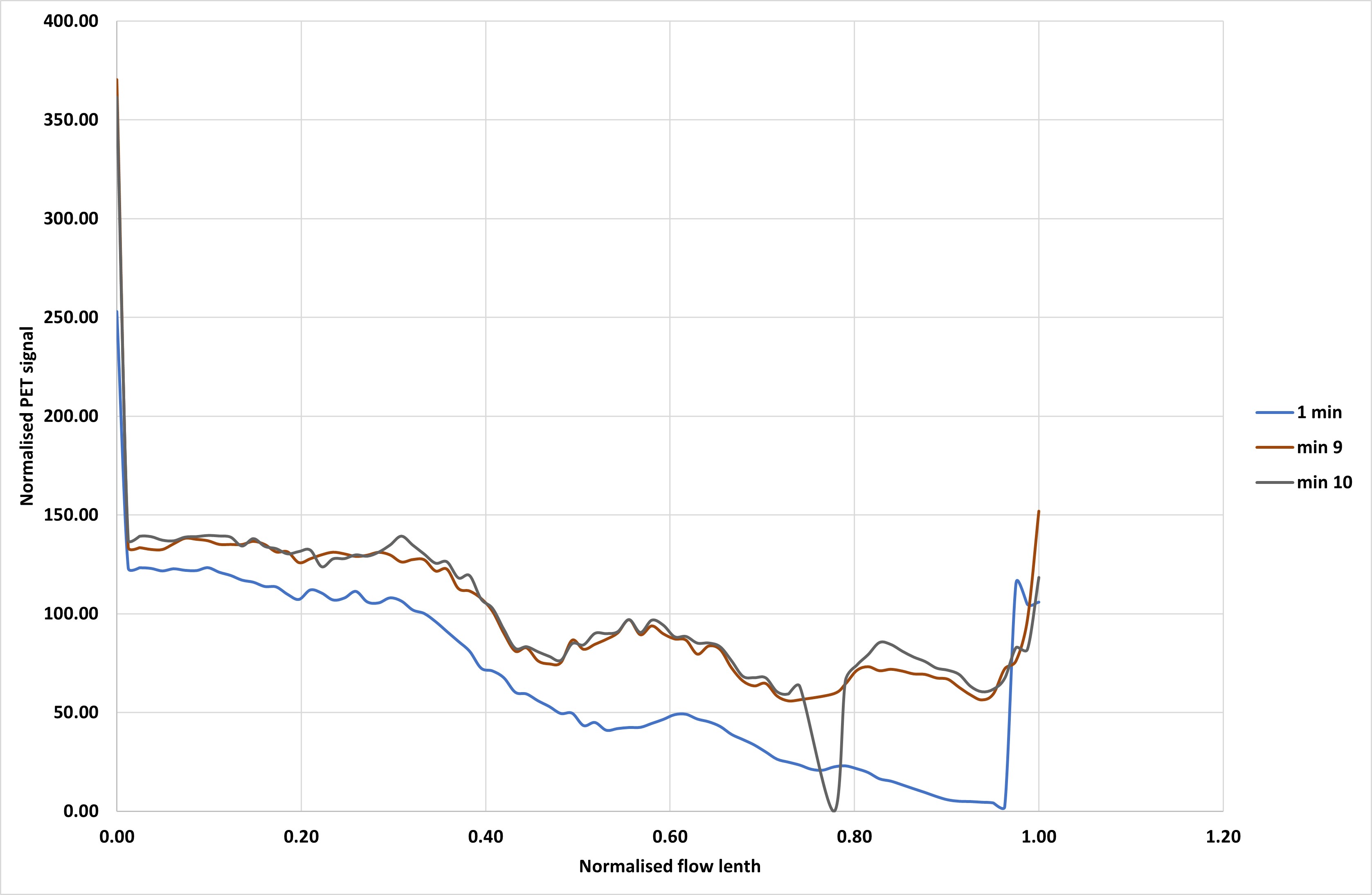 0 min
30 min
Fig. 9.  Different regions of interest showing increasing tracer accumulation over time from a-b. In figure c, the accumulated tracer is eventually flushed out
a
c
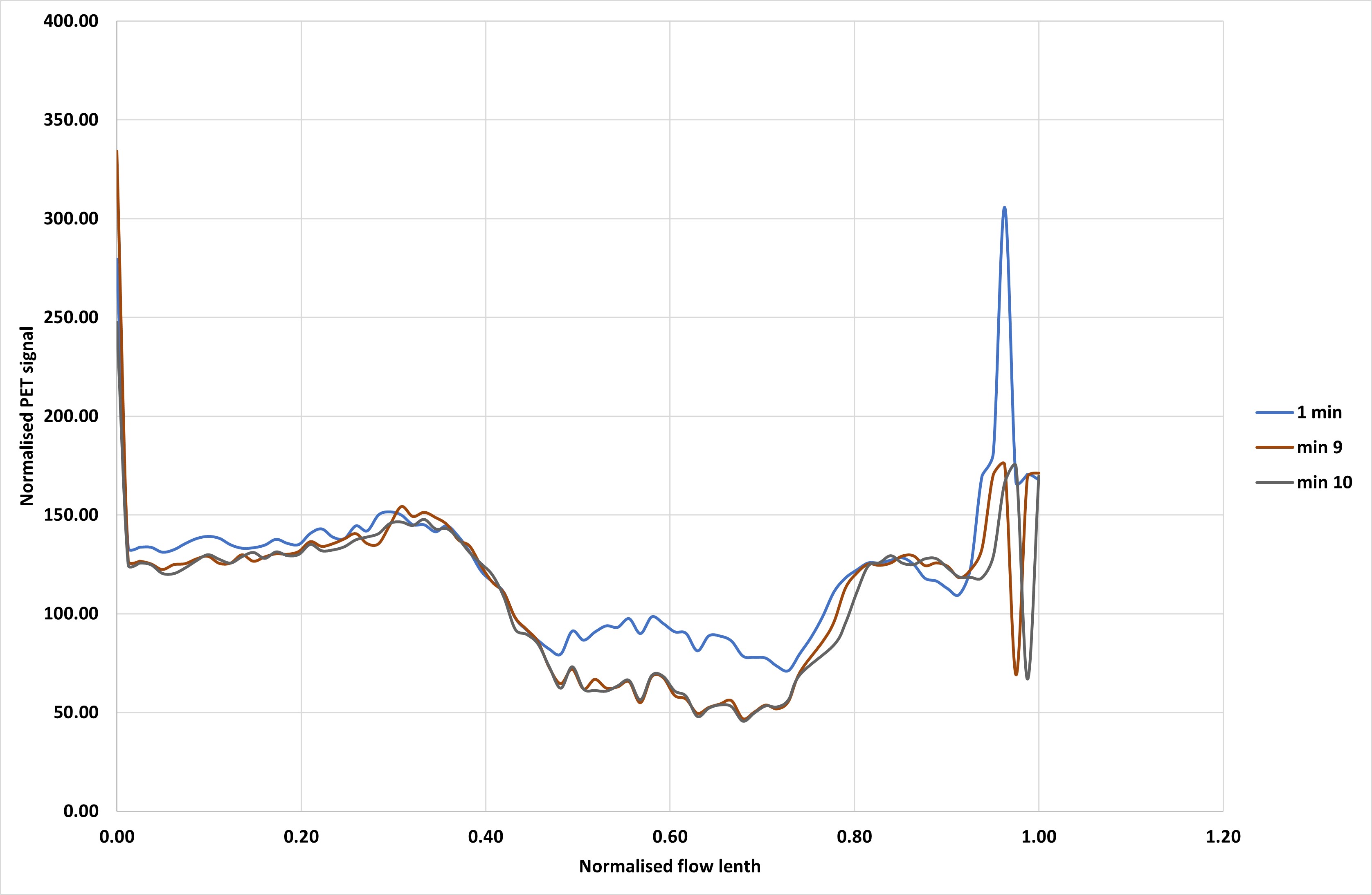 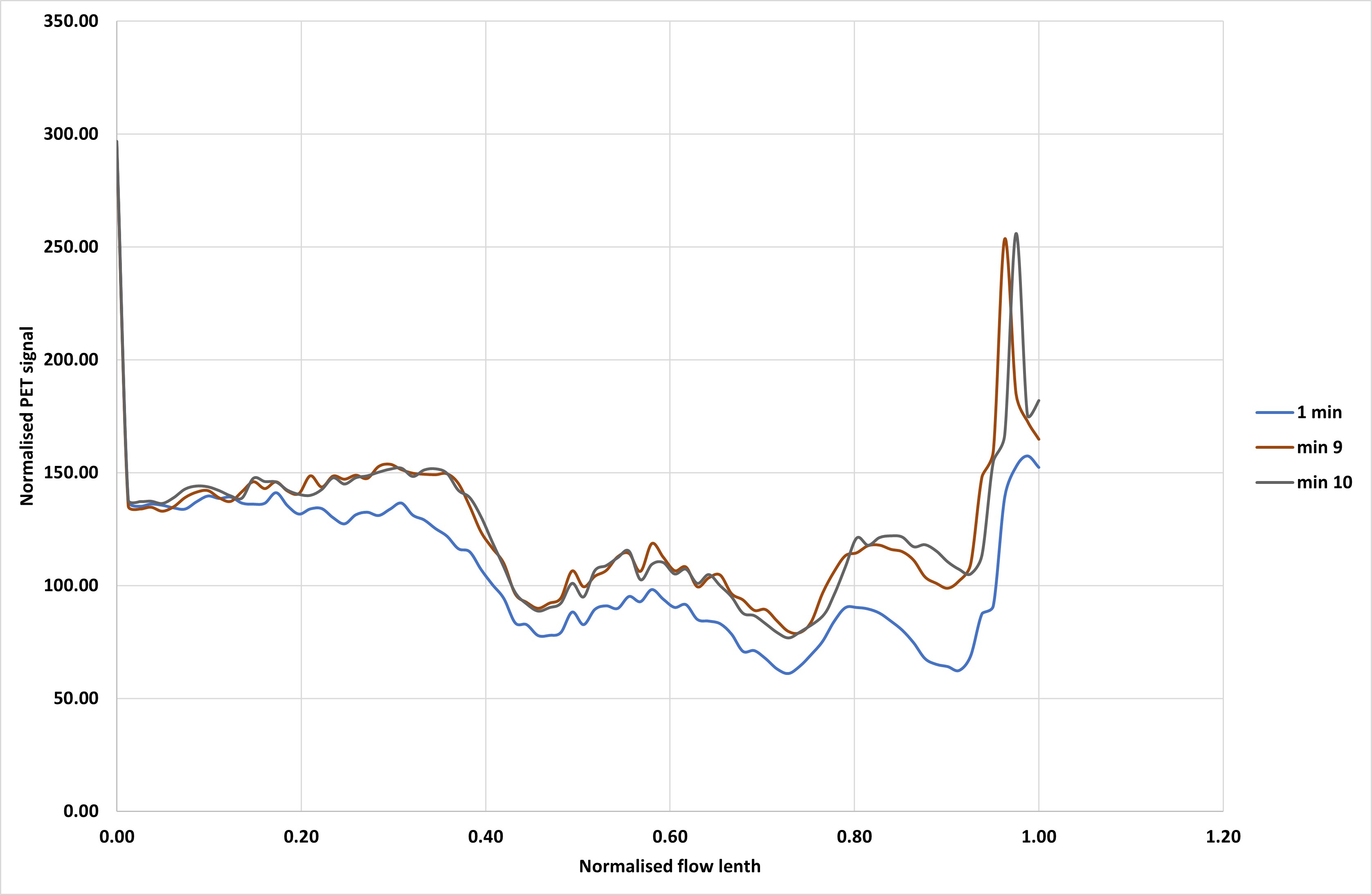 40 min
50 min
Page 12
b
d
IFT- Universitet I Bergen
Preliminary conclusion
Possible to visualise biomass and quantify phases with a PET/MRI combination

Observed biomass with high resolution MRI at different spatial resolutions – bacteria stain Oleidesulfovibrio alaskensis

General distribution of bacteria, water, hydrogen in a clean sand pack
Bacteria growth and accumulation 

Bacteria migration over time

Fluid flow behaviour controlled by bacteria and hydrogen presence in the porous media. Rel perm and Pc measurements need to consider this when effect in future experiments

Bacteria seem to affect the wetting state in the presence of hydrogen and water 
Relative residual hydrogen saturation
Page 13
Last page
Department of Physics and Technology-University of Bergen
_____END____